Things we see in the Playground
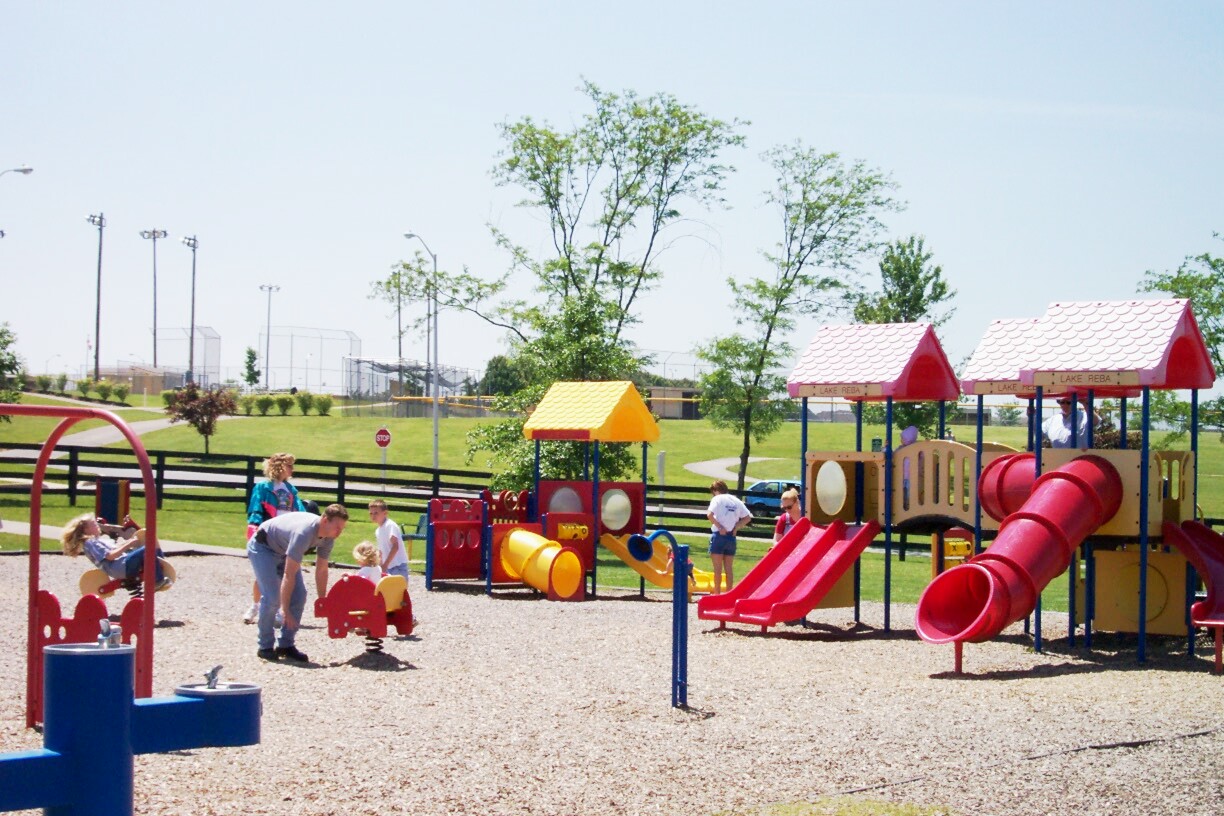 See saw                 Merry go round
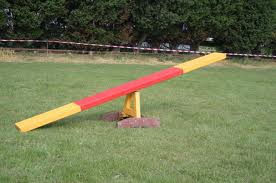 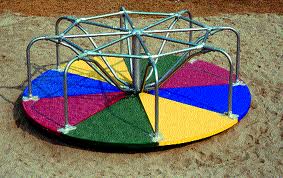 Spring rider                      Climber
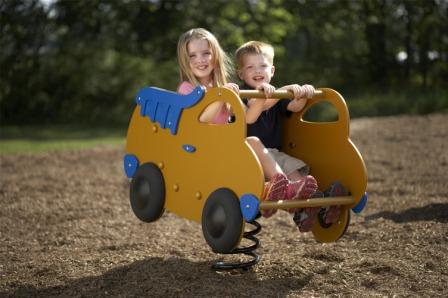 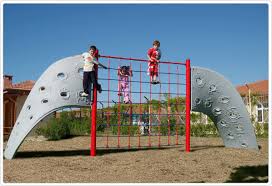 Steps                              Fence
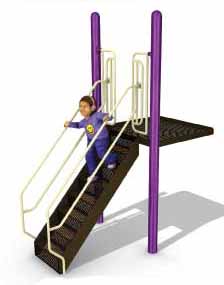 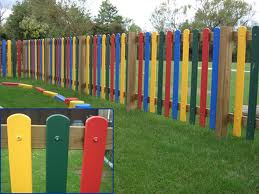 Slide                    Climbing frame
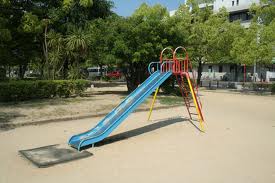 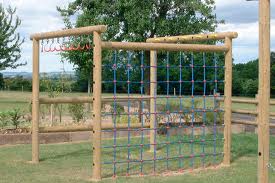 Bench                roundabout
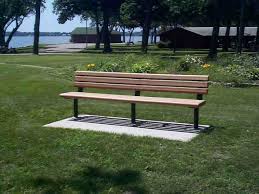 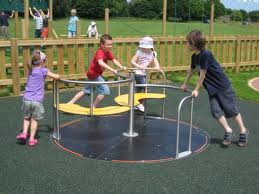 Jungle gym             Chin up bars
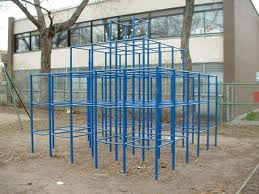 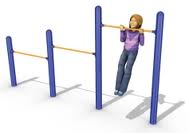 Sand box              monkey bars
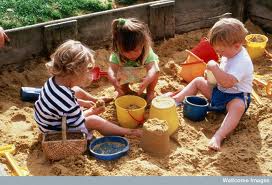 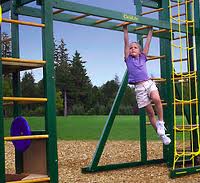 Overhead ladder         Trapeze rings
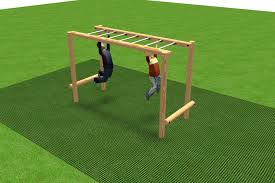 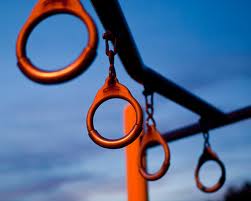 Play house                       Mazes
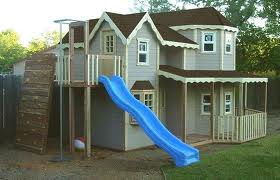 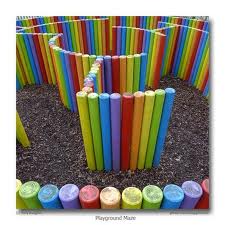 Base ball diamond            Rope bridge
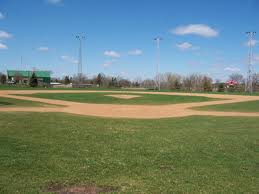 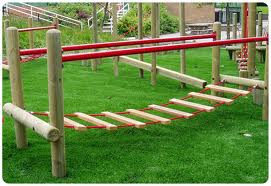 Skating arena            Basketball court
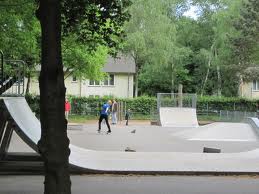 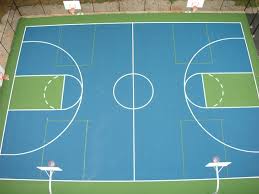 Fly a kite          Obstacle race
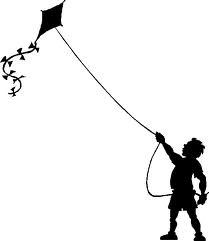 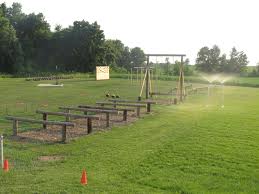 Ball Games
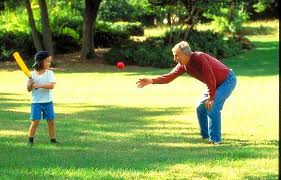 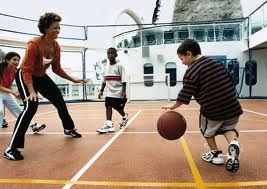 Draw with chalk       Blow bubbles
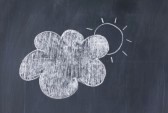 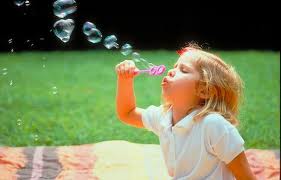 Hop scotch                Rest room
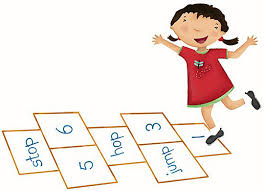 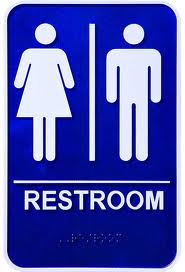 A fountain        Water fountain
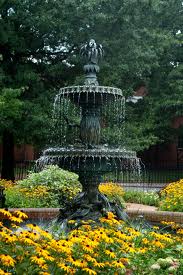 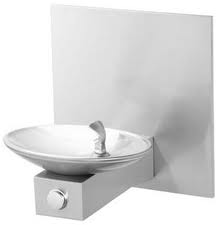 A statue               Tire swing
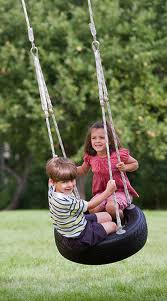 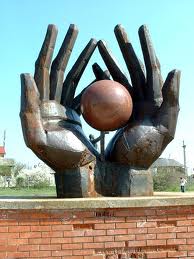 Swings
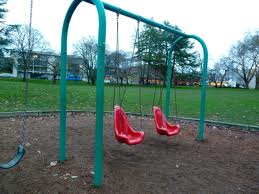 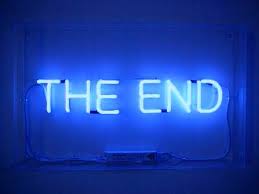